Скалируемост
Скалируемост - съдържание (1 / 3)
синхронен модел: клиент – сървър
отчитане и проблеми 
разпределяне на товара
Скалируемост - съдържание (2 / 3)
асинхронно изпълнение
задачи като абстракция
примерни решения
Скалируемост - съдържание (3 / 3)
големи данни
MapReduce с Hadoop
Класически модел
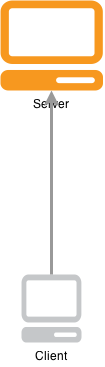 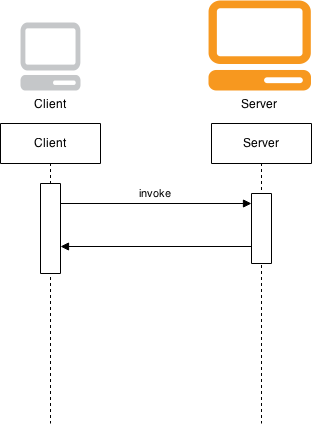 Класически модел
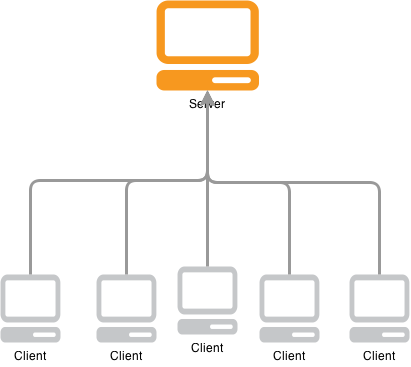 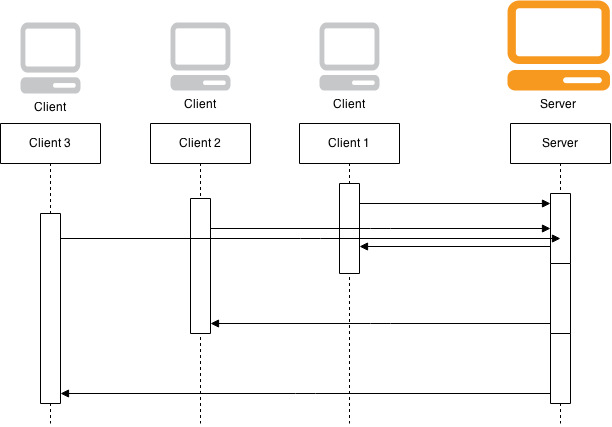 [Speaker Notes: да, моделът е опростенда, доминирани са от мрежата
да, може да има нишки, но те не са безкрайно много
да, но смяната на нишки също е скъпа]
Метрика
колко отнема всяка заявка
колко отнемат заявките средно
M/M/1
[Speaker Notes: има и аналитични решения
нотация на Кендал
фърмуеритистите ги знаят тия неща
телекомуникационните инженери също]
Поасонов процес
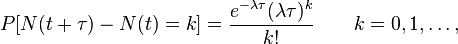 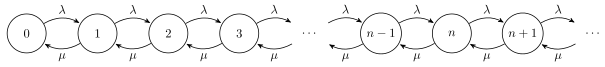 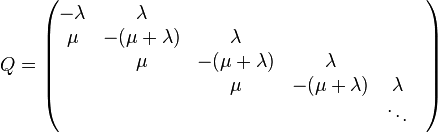 Аналитично решение
Пораждаща функция на чакането
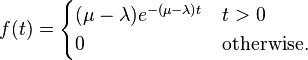 М/D/1
Erlang
Agner Krarup
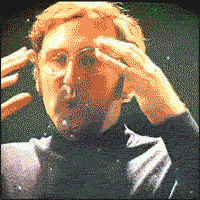 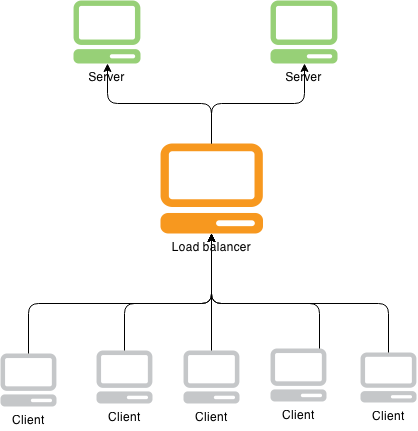 [Speaker Notes: - въвеждаме load-balancer
- раунд робин
- проблеми:
- как скалираме?
- как решаваме дали?
- като на един почнат да се падат повече (като го следим, колко бързо отговарят, има различни лоуд балансъри)
- фундаментален проблем:
- истинска оценка, кога нещо ще се свърши задачата, защото не знаем, колко има пред нея]
Асинхронни извиквания
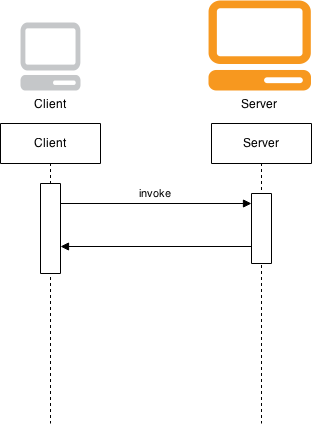 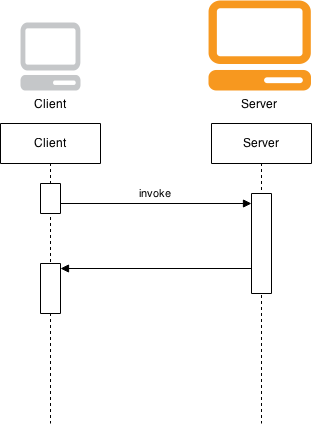 [Speaker Notes: долната част изобщо не изглежда нужна]
M/M/k
[Speaker Notes: трябва ни споделена опашка

при балансерите, се разхвърлят направо, и не ни дава нищо. в един момент пак опираме до границата на хардуера.]
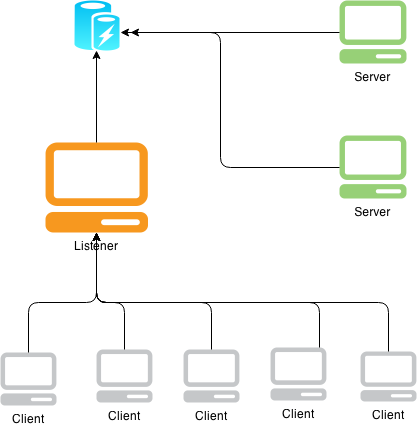 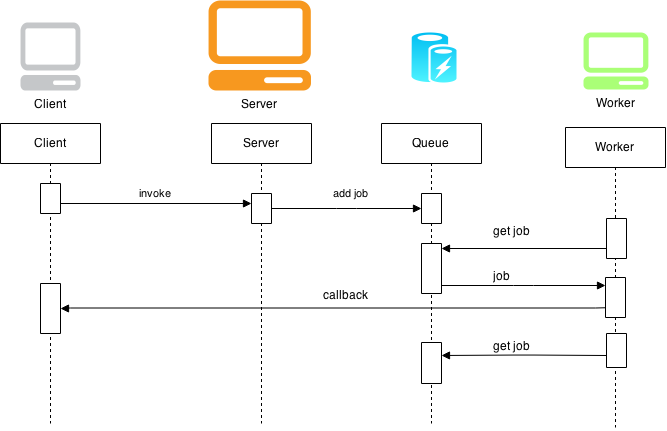 [Speaker Notes: можем следим:
колко задачи има
за колко време (горе-долу) минава една
можем да вдигаме колкото искаме обработчици, когато си искаме
Отново. Не е необходимо клиентът да чака и/или да му пращаме известие.]
Видове задачи
планирана/реактивна
IO/CPU
приложна/подръжна
[Speaker Notes: Видове задачи:
планираност:
планирана
да пратиш някакъв бюлетин, какво e станало през седмицата
реакция
примерно трябва да се прати по Socket съобщение, че играта на лига почва.
кога да се появят
дали трябва да се случат в определен момент
по-скоро е безразлично кога ще се случи нещо
все тая в кой момент от деня ще се случи
да разпратя бюлетина
да се олихвят сметките в банката? :)
по тип
много IO:
да пратиш покана на приятел по имейл
хеви-дюти компютейшъни
да конвертираме видео до много формати (различни резолюции по различни формати)
да хешираме аудио (песни) за да определим
мейнтейнанц:
да изчистиш неактивните потребители
да изтриеш изтеклите кредитни карти
да си преиндексираш базата за търсене
да парснеш логовете за грешки/да пратиш репорт на админите]
Характеристики
приоритет
тип
отнемат различно време
Екстри
да ги разпределяме на различни машини
повтаряме, рестартираме
[Speaker Notes: може да:
работят на различни машини (оптимизирани за IO или CPU или GPU)
бъдат рестартирани, опитвани отново при грешка]
Resque
Jobs
Redis
json
Job - Покани приятел
class InviteFriendJob
  def self.perform(from_email, to_email)
    Mailer.invite(from_email, to_email)
  end
end
[Speaker Notes: тук Mailer.invite е сравнително бавна IO операция.]
Опашка
class InviteFriendJob
  @queue = :mail
   ...
[Speaker Notes: демонът на рескю може да с параметър]
Нареждане
Resque.enqueue(  InviteFriendJob,  “niki@abv.bg”,  “pe6o@mail.bg”)
Запис
{
	"class": "InviteFriendJob",
	"vars": {
  	    "from": "niki@abv.bg",
  	    "to": "pe6o@mail.bg"
	}
}
Друг запис - DSL
class Person
def invite(other)
   Mailer.invite(self.email, other.email)
end
endniki = Person.find(5)
pesho = Person.find(100)
niki.async(:invite, pesho)
[Speaker Notes: да не се внимава да се вдигат в само нещата, дето трябва. Иначе той си ги сериализира, с целия им обектен граф.

Още, като ползваме някакъв ORM, да сериализираме само id-тата на обектите (вместо целите) и да си ги двигаме в началото на задачата. Те може да не съществуват вече (изтрит потребител).]
Алтернативи
DelayedJob
Goworker
Jesque
[Speaker Notes: DelayedJob е за руби(Рейлс). Ползва релациите на приложението. Сравнително зле скалира, защото се блокира на достъпа до базата (макар той да е “дай ми следващата задача”).

Goworker очевидно е за Go. Бил съвместим с Рескю. Т.е. можем да редим задачи от руби страната и да ги изпълняваме с мега бързото Го.

Jesque е java имплементация на Рескю.

На рейлс вече има още един слой над опашките, защото вече има десетки фреймуърци за забавени опашки.]
Функционално
отклонение
[Speaker Notes: правилния стил на програмиране.]
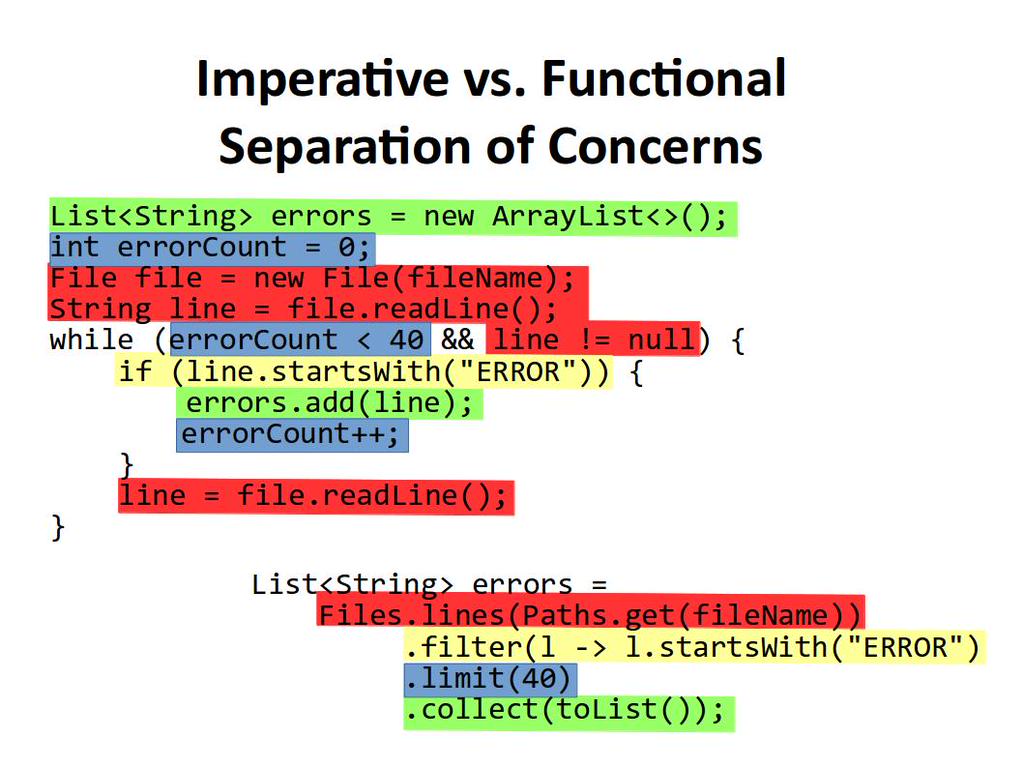 MapReduce
Input
Map
Partition
Sort
Reduce
Output
[Speaker Notes: input - прочита документите от “стабилния” сторидж (например файлова система)


map - взима документ и произвежда (emit, yield, return) двойки от новия домейн - (k, v)

partition - взима двойките (k1, v1), (k2, v2), (k1, v3) и прави k1: (v1, v3), k2: (v2)
sort - подрежда (v1, v3)

reduce - взима ключ и масив k: (v1, v2, v3, v4) и произвежда k: t


output - записва новите документи обратно в стабилния сторидж]
Игра
Apache Hadoop
HDFS
HBase
Scheduler, Sorter
...
Пример - Map
public static class Map extends MapReduceBase
        implements Mapper<IntWritable, Text, Text, IntWritable> {
    private final static IntWritable one = new IntWritable(1);
    private Text word = new Text();
        
    public void map(IntWritable key, Text value,
        OutputCollector<Text, IntWritable> output,
        Reporter reporter) throws IOException {
        
        String line = value.toString();
        StringTokenizer tokenizer = new StringTokenizer(line);
        while (tokenizer.hasMoreTokens()) {
            word.set(tokenizer.nextToken());
            output.collect(word, one);
        }
    }
}
Пример - Reduce
public static class Reduce extends MapReduceBase
        implements Reducer<Text, IntWritable, Text, IntWritable> {
        
    public void reduce(Text key, Iterator<IntWritable> values,
        OutputCollector<Text, IntWritable> output,
        Reporter reporter) throws IOException {
        
        int sum = 0;
        while (values.hasNext()) {
            sum += values.next().get();
        }
        output.collect(key, new IntWritable(sum));
    }
}
Конфигурация
public static void main(String[] args) throws Exception {
        JobConf conf = new JobConf(WordCount.class);
        conf.setJobName("wordcount");
        conf.setOutputKeyClass(Text.class);
        conf.setOutputValueClass(IntWritable.class);
        conf.setMapperClass(Map.class);

        conf.setReducerClass(Reduce.class);
        conf.setInputFormat(TextInputFormat.class);
        conf.setOutputFormat(TextOutputFormat.class);
        FileInputFormat.setInputPaths(conf, new Path(args[0]));
        FileOutputFormat.setOutputPath(conf, new Path(args[1]));

        JobClient.runJob(conf);
    }
}
Облачни Hadoop-и
Elastic Compute Cloud
Azure
Кой го ползва?
Кой ли не!
Амазон
FB
Yahoo

Powered by
[Speaker Notes: ФБ: 
	1100 компа, 8800 ядра - 12ПБ
	300 компа, 2400 ядра, 3ПБ
Яху:
More than 100,000 CPUs in >40,000 computers running Hadoop
Най-големият е 4500 компютъра
used to support research for Ad Systems and Web Search
Also used to do scaling tests to support development of Apache Hadoop on larger clusters]
Екстра
Хадуп срещу Баш 
Полезни умения
Финал